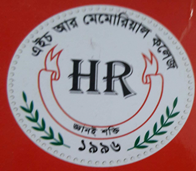 রসায়ন ২য় পত্র, 
৩য় অধ্যায় (পরিমাণগত রসায়ন)
জারন-বিজারন সমতাকরণ  (লেকচার-৩)
২০-০৬-২০২০ ইং
সৌজন্যেঃ www.choloshikhi.com
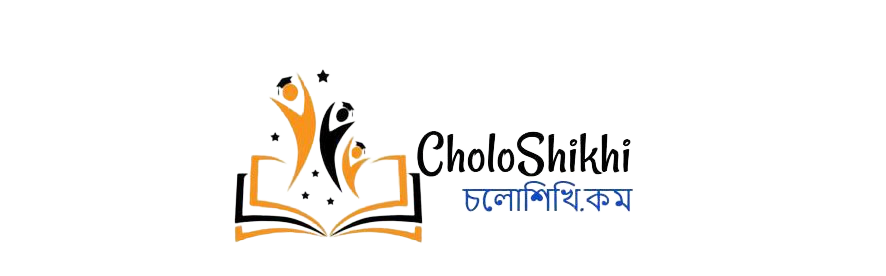 2
সৌজন্যেঃ www.choloshikhi.com
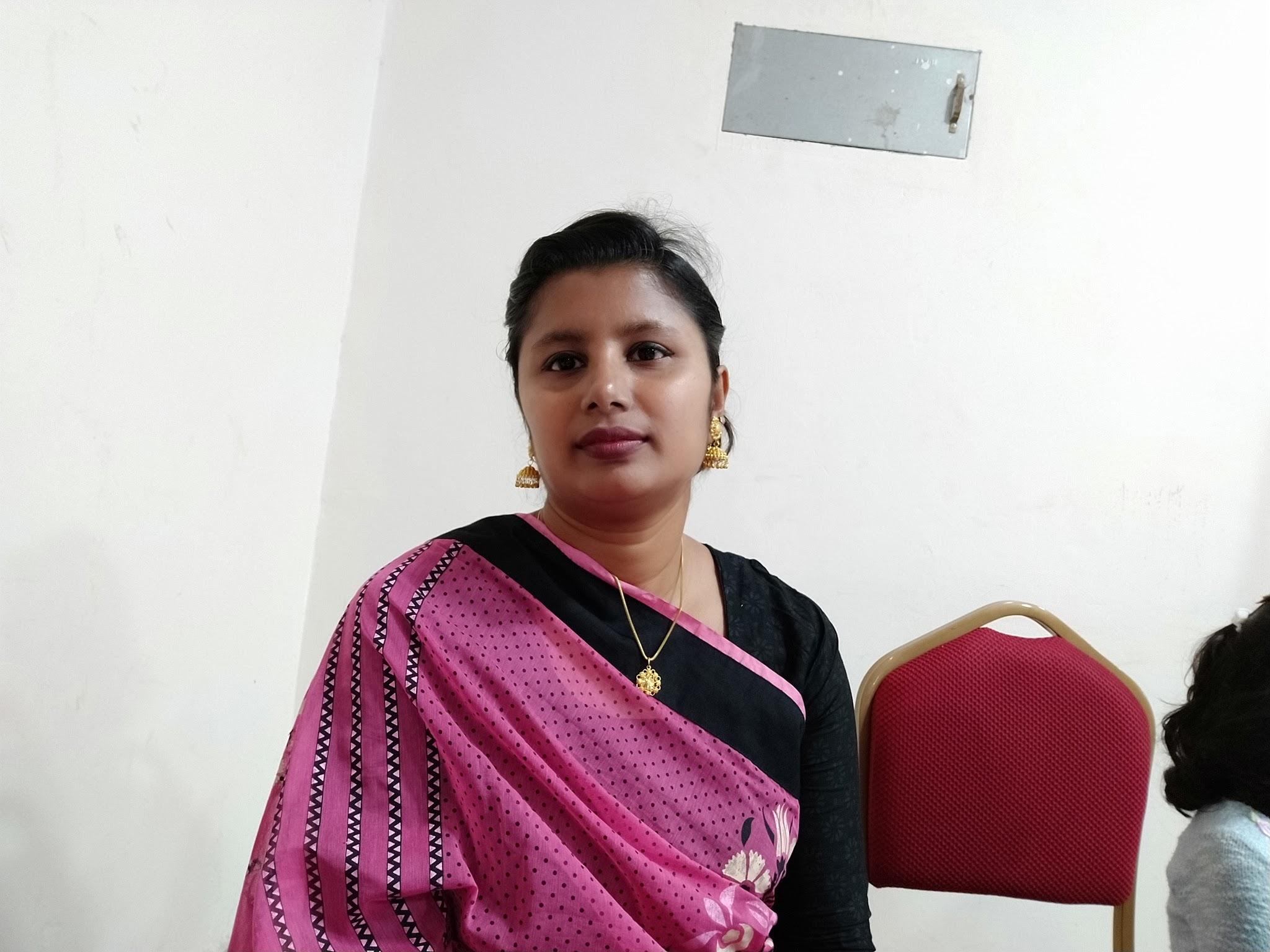 শিক্ষক পরিচিতি
নীলা আক্তার
প্রভাষক, রসায়ন বিভাগ
এইচ আর মেমোরিয়াল কলেজ, খিলগাঁও, ঢাকা।
3
সৌজন্যেঃ www.choloshikhi.com
শিখন ফল
এই পাঠ শেষে শিক্ষার্থীরা …
১। দর্শক আয়ন কি? 
২। জারণ -বিজারণ বিক্রিয়া সমতাকরণঃ 
      KMnO4 + FeSO4 + H2SO4 →

৩। আয়োডিমিতি ও আয়োডোমিতি বিক্রিয়া কি? উদাহরণ দাও।
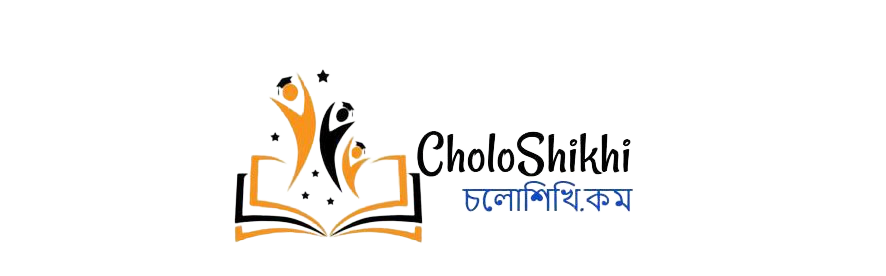 4
সৌজন্যেঃ www.choloshikhi.com
দর্শক আয়ন
জারণ-বিজারণ বিক্রিয়ায় যে সব আয়ন , পরমাণু  বা মূলকের জারণ মানের কোনো পরিবর্তন হয়না তাকে  দর্শক আয়ন বলে ।
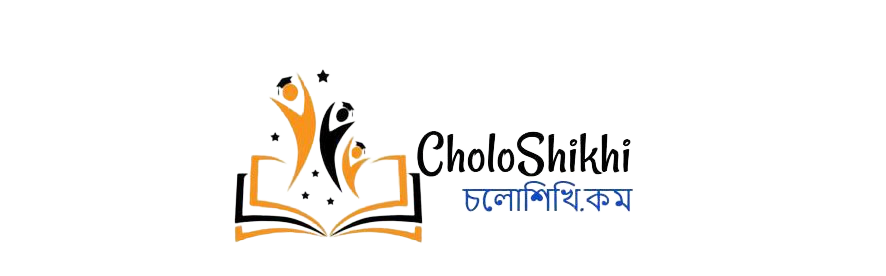 জারণ -বিজারণ বিক্রিয়া সমতাকরণঃ
সৌজন্যেঃ www.choloshikhi.com
KMnO4 + FeSO4 + H2SO4 → 
প্রদত্ত বিক্রিয়াঃ  KMnO4 + FeSO4 + H2SO4 → Fe2(SO4)3 + K2SO4 + MnSO4 + H2O 
এখানে  KMnO4 জারক এবং FeSO4 বিজারক। 

জারণ অর্ধ-বিক্রিয়াঃ	Fe2+   - e-  → Fe3+ ……………… (i)
বিজারণ অর্ধ-বিক্রিয়াঃ 	MnO4- + 5e- + 8H+ → Mn2+ + 4H2O …………..(ii)

এখানে, (i) নং সমীকরণ কে 10 দ্বারা এবং (ii) নং সমীকরণ কে 2 দ্বারা গুণ করে যোগ করে পাই , 
10Fe2+   - 10e-  → 10Fe3+
2MnO4- + 10e- + 16H+ → 2Mn2+ + 8H2O
10Fe2+ + 2MnO4-  + 16H+ → 10Fe3+ + 2Mn2+ + 8H2O

প্রয়োজনীয় দর্শক আয়ন সবরাহ  করে পাই, 
2KMnO4 + 10FeSO4 + 8H2SO4 → 5Fe2(SO4)3 + K2SO4 + 2MnSO4 + 8H2O
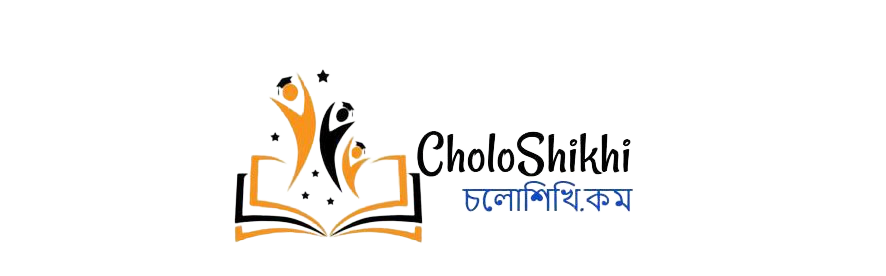 6
সৌজন্যেঃ www.choloshikhi.com
আয়োডিমিতি
যে প্রক্রিয়ায় প্রমাণ আয়োডিন দ্রবণের সাহায্যে সরাসরি কোনো দ্রবণের  ঘনমাত্রা নির্ণয় করা  হয়  তাকে  আয়োডিমিতি বলে। 
যেমন, প্রমাণ আয়োডিন দ্রবণের সাহায্যে টাইট্রেশন প্রক্রিয়ায় Na2S2O3 এর ঘনমাত্রা নির্ণয় করা যায়। 

2Na2S2O3 + I2 → Na2S4O6 + 2NaI
1 mol  I2 ≡ 2 mol  Na2S2O3
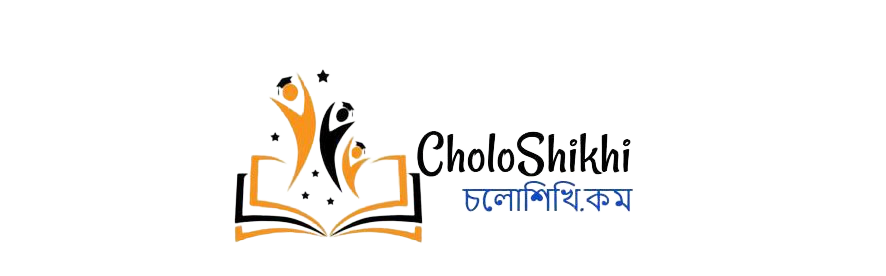 7
সৌজন্যেঃ www.choloshikhi.com
আয়োডোমিতি
যে প্রক্রিয়ায় কোনো  রাসায়নিক বিক্রিয়ায় উৎপন্ন কোনো  I2  এর ঘনমাত্রা অন্য 
কোনো বিজারক পদার্থের সাথে বিক্রিয়া করে পরোক্ষভাবে নির্ণয় করা হয় তাকে আয়োডোমিতি বলে। 
যেমন , CuSO4 এর সাথে KI এর  বিক্রিয়ায় যে আয়োডিন উৎপন্ন হয় তার ঘনমাত্রা Na2S2O3 এর সাথে বিক্রিয়া করে নির্ণয় করা যায়। 
2CuSO4 + 4KI → Cu2I2 + 2K2SO4 +I2  (বিমুক্ত আয়োডিন) 

2Na2S2O3 + I2 → Na2S4O6 + 2NaI
এখানে, 2 mol CuSO4  ≡ 1 mol I2 ≡ 2 mol  Na2S2O3
8
সৌজন্যেঃ www.choloshikhi.com
মূল্যায়ন
১।জারণ -বিজারণ বিক্রিয়া সমতাকরণঃ
ক) K2Cr2O7 + H2S + H2SO4 →

খ) H2C2O4 + KMnO4  + H2SO4 → 

গ) S2O3 2-  + I2 →
9
সৌজন্যেঃ www.choloshikhi.com
ধন্যবাদ !
নীলা আক্তার
প্রভাষক, রসায়ন বিভাগ
এইচ আর মেমোরিয়াল কলেজ, খিলগাঁও, ঢাকা।
ই-মেইল: nilaakther07@gmail.com